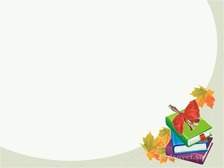 МОДО: новые требования к  внешней оценке младших школьников
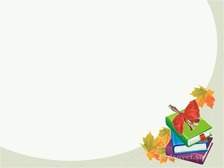 В соответствии с пунктом 4 статьи 55 Закона Об образовании РК от 27 июля 2007 года (с изменениями и дополнениями от 8 января 2021 года) Внешняя оценка учебных достижений среднего образования изменена в Мониторинг образовательных достижений обучающихся (МОДО) начального и основного среднего образования.
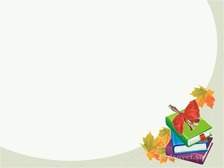 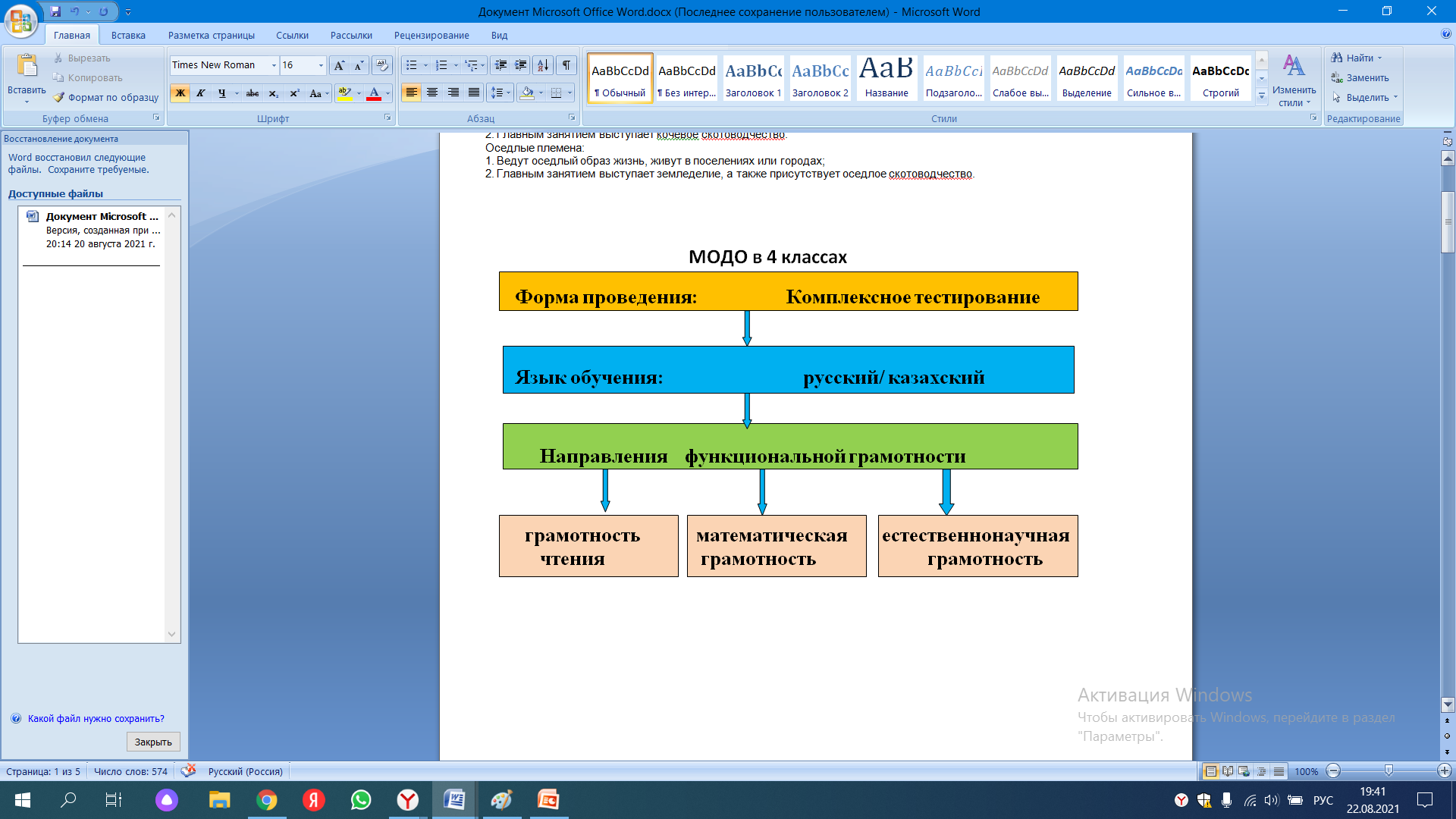 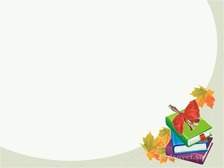 Новшество внедряют для  определения уровня функциональной грамотности и компетенций, то есть умению применять знания и навыки в жизненных ситуациях.
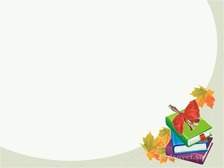 Проведение МОДО в школах запланировано на апрель месяц  2021-2022 учебного года. Участие в образовательном мониторинге примут ученики 4 и 9 классов.
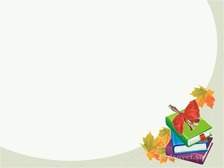 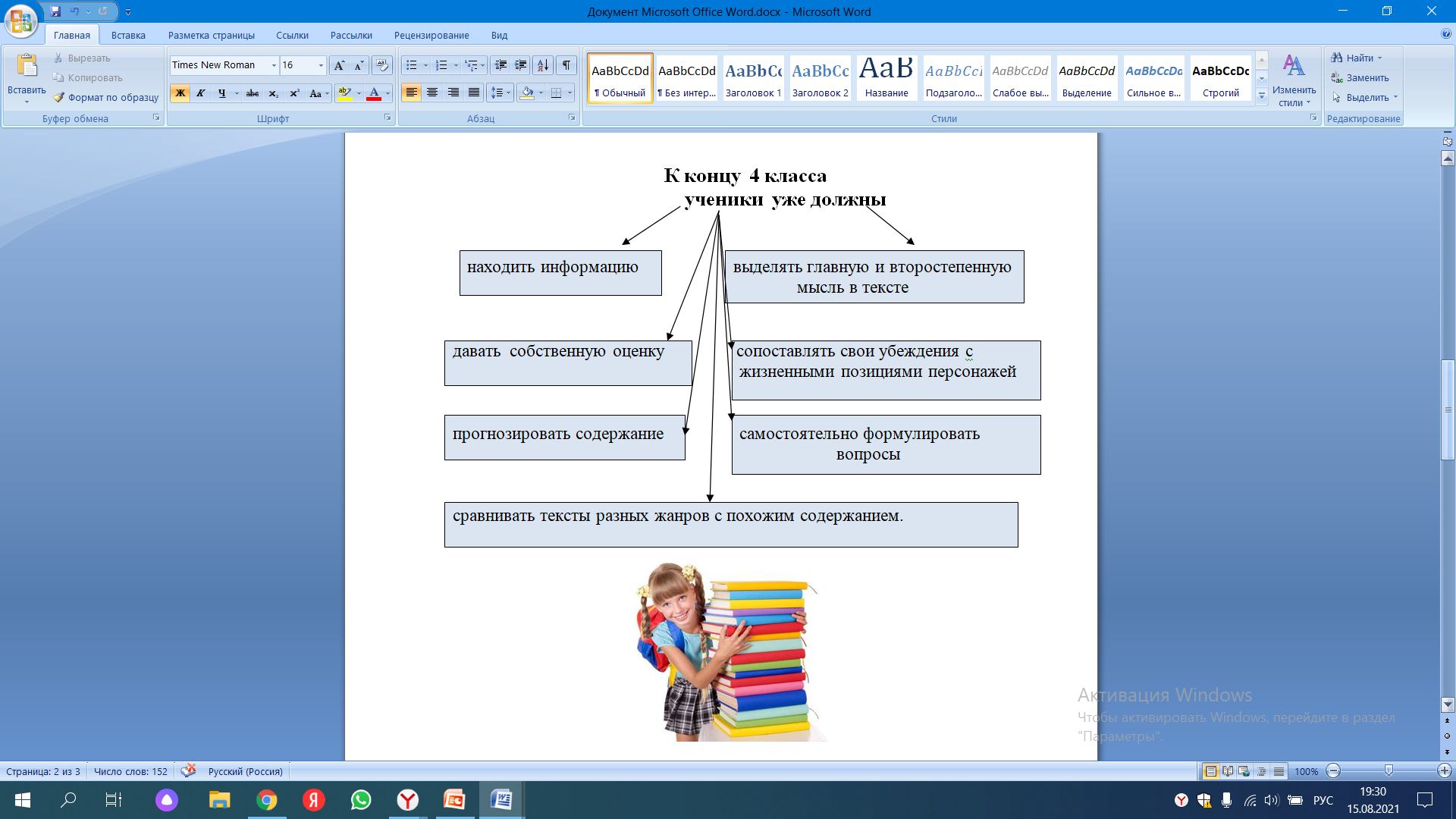 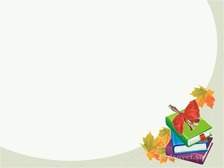 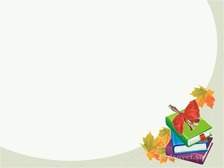 Задача учителя начальных классов -  развивать функциональное чтение.
Функциональное чтение – это чтение с целью поиска информации для решения конкретной задачи или  выполнения определённого задания.
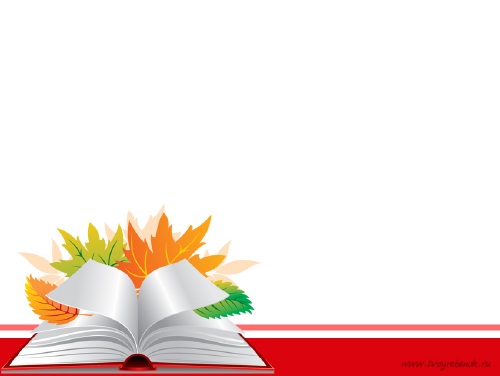 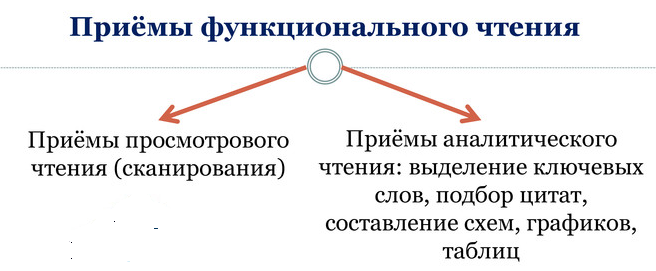 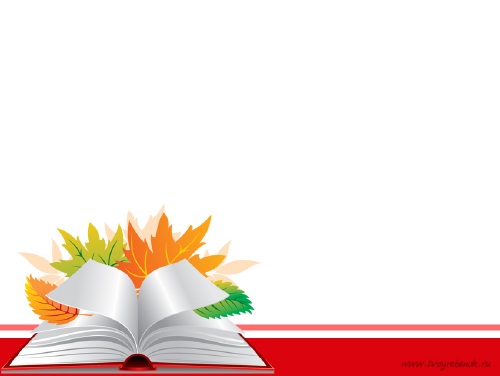 Характеристика содержаний заданий при МОДО
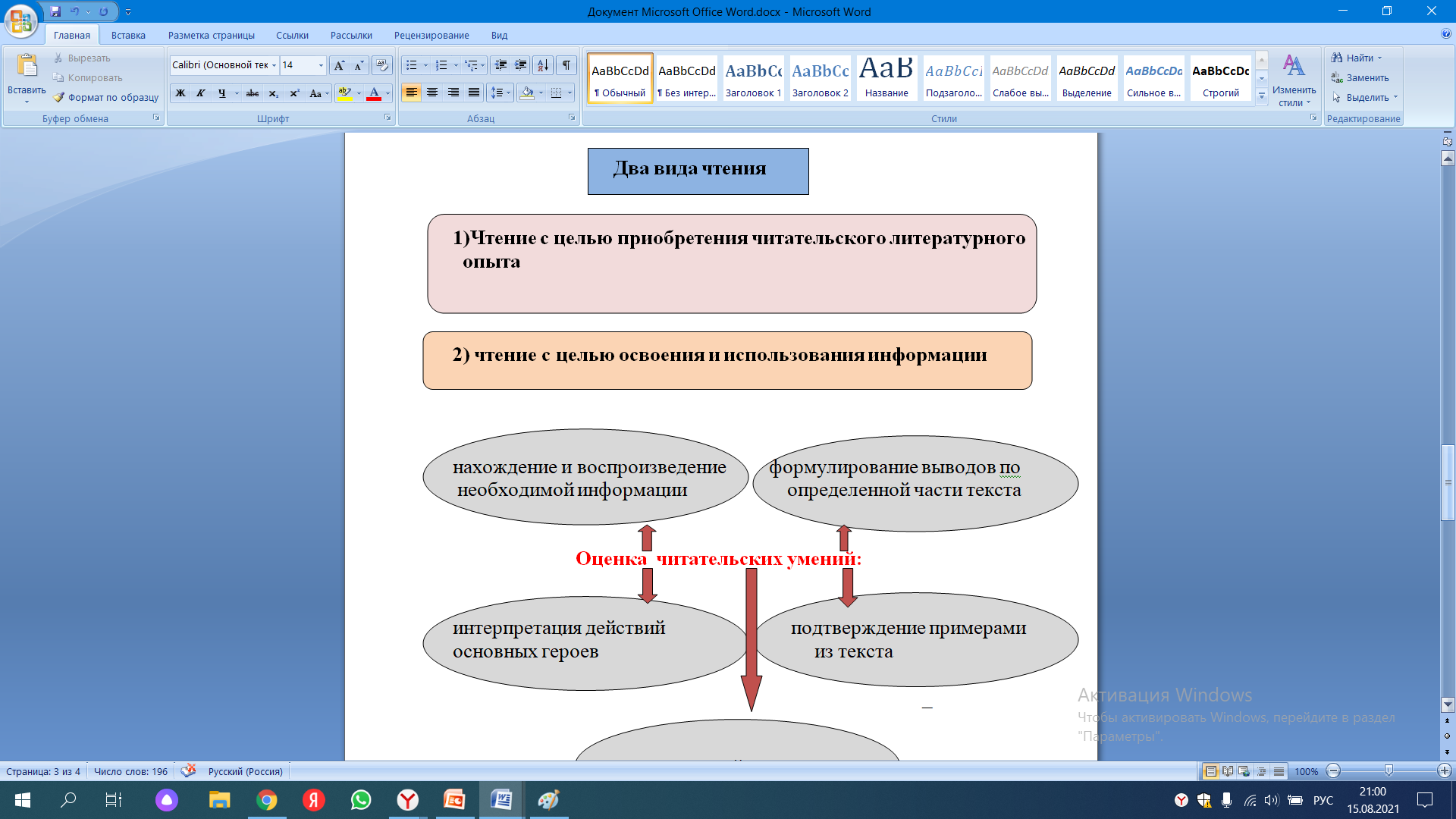 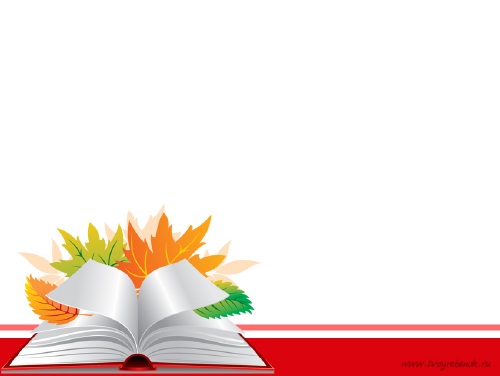 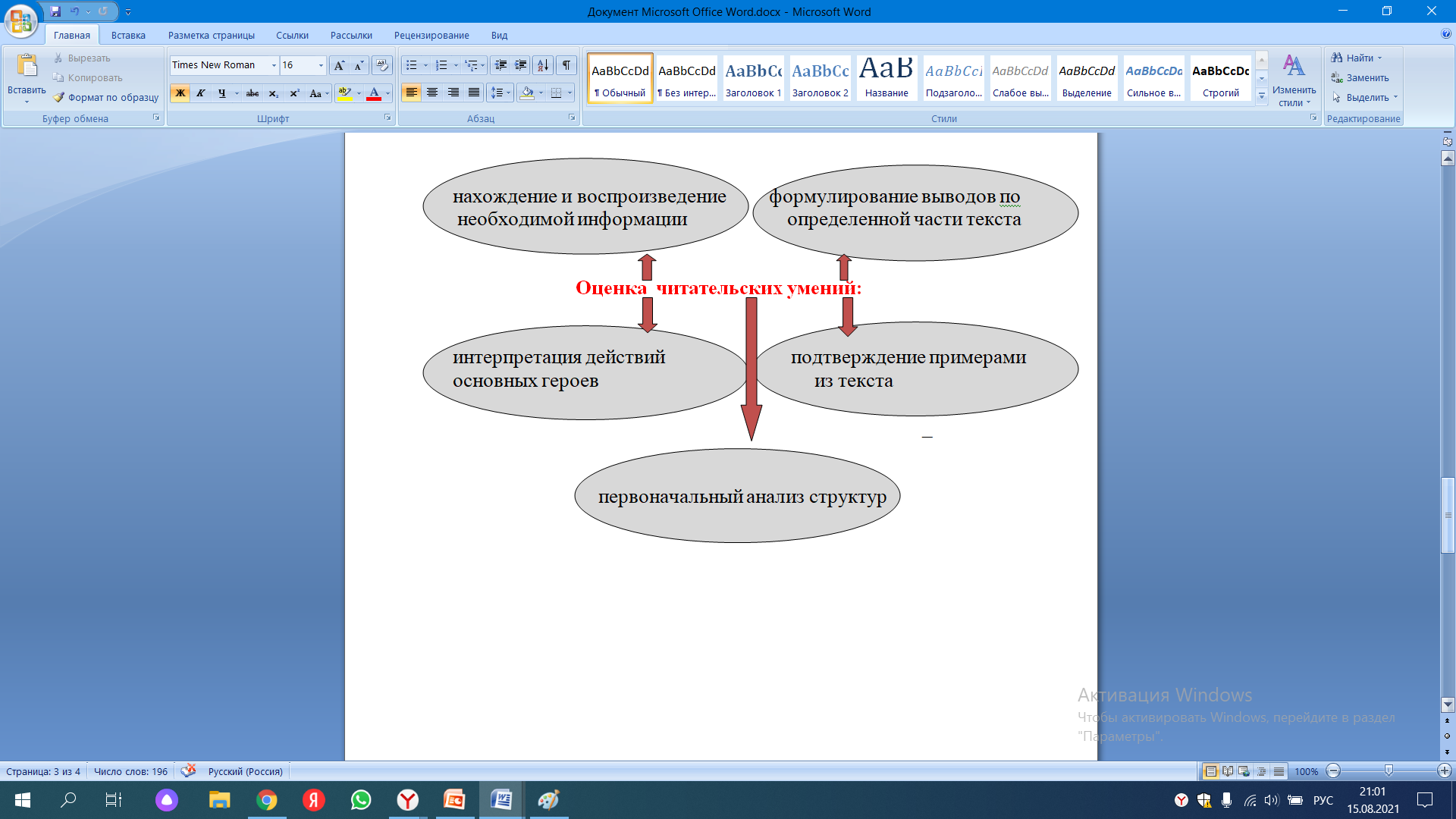 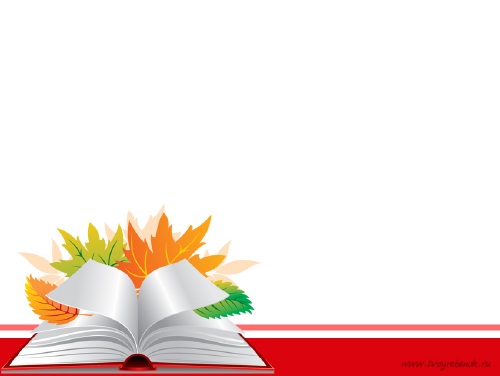 Тест состоит из двух текстов. 
Первый текст направлен  на оценку понимания содержания информации и основ читательской самостоятельности
 Содержит 4 тестовых задания. 
В тексте должно быть не более 150 слов.
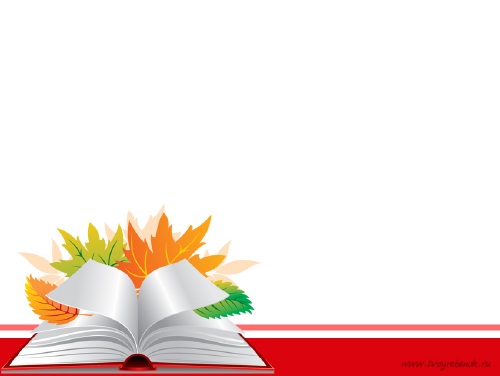 Второй текст – не более 200 слов. 
Текстовые задания направлены на проверку читательских умений. 
Учащиеся выполняют 6 тестовых заданий по тексту.
Два теста по грамотности чтения содержит 10 заданий –         3 задания на применения, 
                                           5 заданий на анализ                        
                                         и 2 задания на синтез.
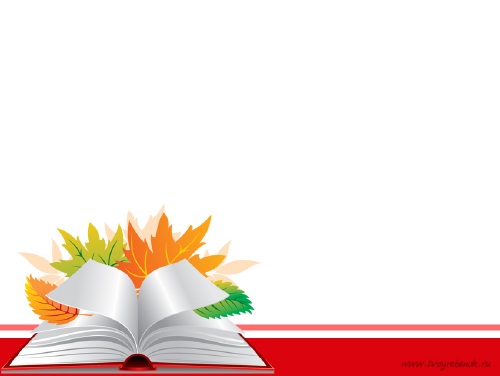 По трудности тестовые задания делятся на три уровня
Базовый уровень: 30% знаний. 
Учащиеся должны найти и извлечь из текста ясно описанную деталь; выявить и воспроизвести приведенные в тексте факты, выделить предложение, включающее необходимую информацию.
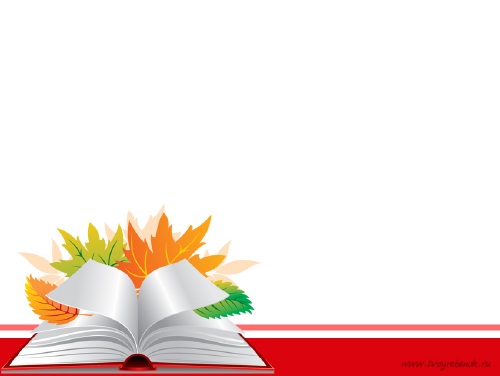 Средний уровень: 50% знаний. 
Учащиеся определяют  тему и основную мысль текста; жанровые особенности произведений; описание внешнего вида героя, оценивание  его поступков; литературные приемы (метафора, эпитет, олицетворение, сравнение); сравнивают эпизод художественного произведения с его отображением в иллюстрациях.
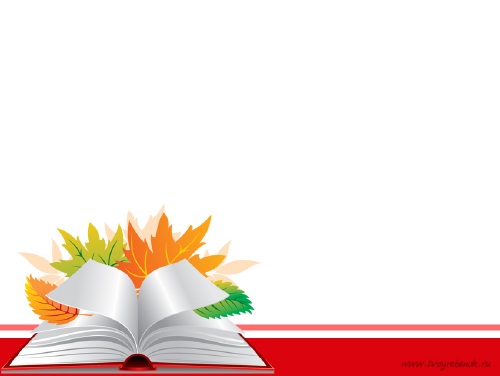 Высокий уровень:20% знаний. 
Учащиеся определяют значимые детали, скрытые в разных частях текста; строят умозаключения для объяснения связи между событиями;  интерпретируют события и действия героев для понимания  их намерений и чувств, целей и особенностей характера; выполняют большинство действий самостоятельно в новых ситуациях
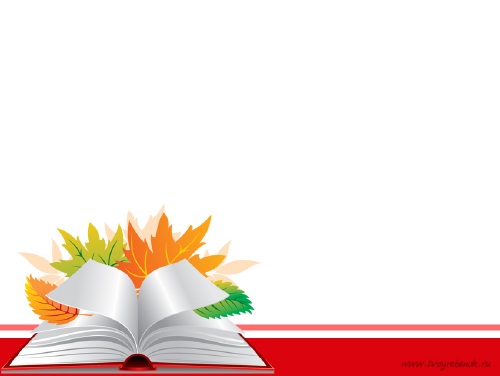 Примеры тестовых заданий
Прослушай текст и выполни задания
                                                         Степи
За лесами, широко раскинулись степи. И в степях много таких птиц, каких нет  в лесах.
В сухой, нетронутой пахарем степи расхаживают тяжеловесные, похожие на громадных кур дудаки или дрофы и некрупные их родичи - стрепеты. Тут живут хохлатые и чёрные жаворонки, розовые скворцы, быстроногие бегунки, кречетки, быстрокрылые тиркушки, большие кулики - кроншнепы, веретенники, авдотки, и лёгкие журавли - красавки, и махонькие куры - перепёлки.
В жарких степях мало воды. Зато уж где озеро или бежит речка - туда густо набивается всякая птица: серые, жёлтые, рыжие, белые цапли и чепуры, колпик с носом как ложка, маленькие чайки - крачки, поганки, кулички: ходулочник и шилоклювка, водяной пастушок, болотные курочки и курицы, смешная утка - савка и красная утка - пеганка и чёрная - лысуха.
Среди степей в морских заливах сообща ловят рыбу бабы-птицы - пеликаны и чёрные проворные бакланы: пеликаны загоняют её в залив, бакланы ныряют за ней под воду.
(В. Бианки «Степи»)  (150 слов)
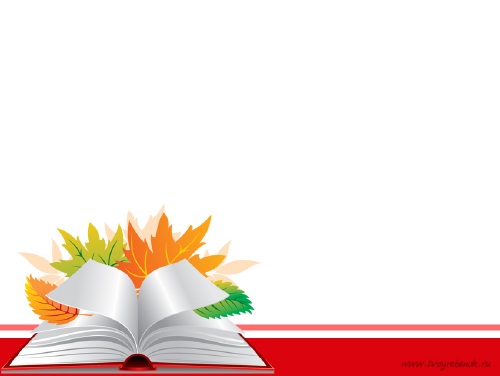 Уровень А
1. Две птицы, которые ловят рыбу сообща
А) дрофы и стрепеты
В) савка и пеганка
С) пеликаны и бакланы
D) цапли и чепуры
Уровень В
2. Тема рассказа 
А) Лесные птицы
В) Разнообразие животных степей
С) Разнообразие птиц степей 
D) Разнообразие птиц пустынь                          3. Густо набивается всякая птица 
                                                                                      А) в сухой, нетронутой пахарем степи
                                                                             В) в жарких степях
                                                                             С) там, где озеро или бежит речка
                                                                             D) за лесами
                                                                                               Уровень С
                                                                                         4. Большие кулики - это
                                                                                            А) кроншнепы 
                                                                                   В) красавки 
                                                                                   С) балобаны
                                                                                   D) cтрепеты
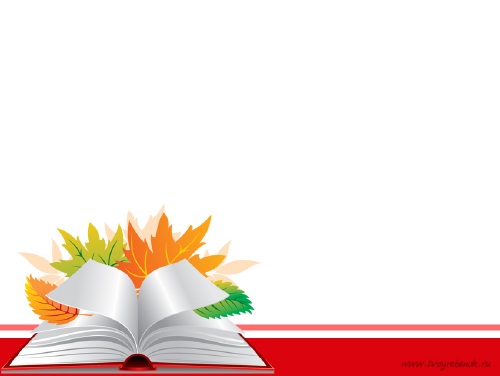 Литературное чтение 4 класс 
                                             Миф «Дедал и Икар»
  Уровень А
   1. Племянник ДедалаА)   научил греков строить прекрасные здания В)  придумал и сделал инструменты.С) придумал циркуль, чтобы чертить правильный круг. D)  высекал из мрамора статуи людей в движении. 
2. По греческой легенде, изобрел крылья для человека
 А) Икар    В) Дедал  С)  Минос   D)  племянник Дедала
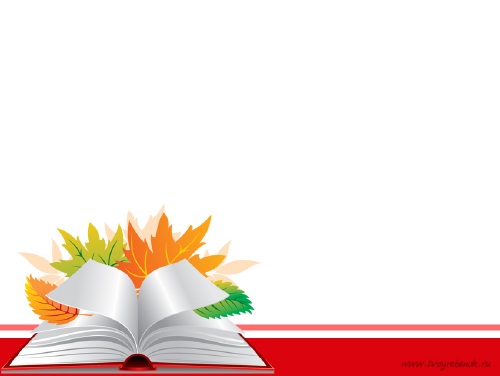 Уровень В 
3. Заветная мечта Дедала - 
А) строить прекрасные здания В) сбежать с острова КритС) приделать себе крылья и летать D)  высекать из мрамора статуи людей в движении. 4. Соответствие плану текста
1. Дедал захотел вырваться из плена. 2. Афиняне обвинили Дедала в гибели племянника. 3. Судьба привела афинского строителя и художника на остров Крит. 4. Икар поднялся высоко вверх, к самому солнцу. 
А) 1,2,3,4           В) 2,3,4,1           С) 2,3,1, 4           D)  3,4,1,2
5.  Литературный прием выделенных словосочетаний
Часто сидел Дедал на морском берегу, глядя в сторону родного края, вспоминал свой прекрасный город и тосковал.
А) эпитеты           В) метафора           С) сравнение          D)  олицетворение
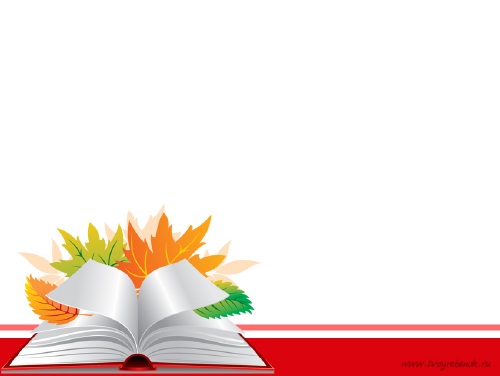 Уровень С  
6. Пословица, в которой содержится главная мысль мифа
А) Сам погибай, а друга выручай                                                                                                                       
В) Кто слушается старшего, нога того о камень не ударится.                                                                                                 С) Терпенье и труд всё перетрут                                                                                                                           
D)  Век живи – век учись.